Интеллектуальный марафон
«Умники и Умницы» 
Для 4 класса
По предметам:
русский язык, окружающий мир, математика, английский язык
Саламатина Ольга Викторовна
Учитель начальных классов
Школы № 74 имени Ю.А.Гагарина
Г.Ярославль
Ребята!
Предлагаем Вам интеллектуальный марафон. Выбирайте предмет, отвечайте на вопросы и набирайте баллы. Проверить себя можно, нажав на карточку с вопросом. Кто наберёт наибольшее количество баллов, тот будет победителем.
Желаем удачи!
Выбираем предмет
Русский язык
Окружающий мир
Математика
Общие вопросы
Суперигра
Русский язык
Какой знак нужно поставить в словах принцессы из сказки «12 месяцев», чтобы спасти человеку жизнь: «КАЗНИТЬ НЕЛЬЗЯ ПОМИЛОВАТЬ»?
точка
запятая
!
тире
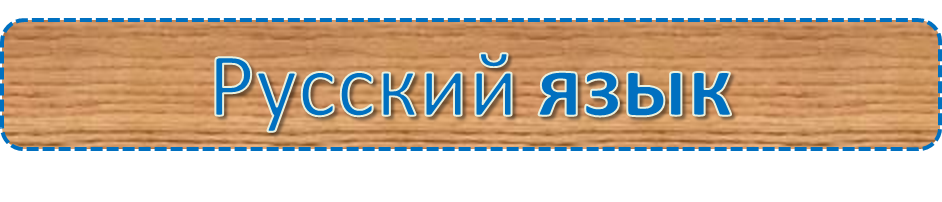 В каком слове одна буква «л»:
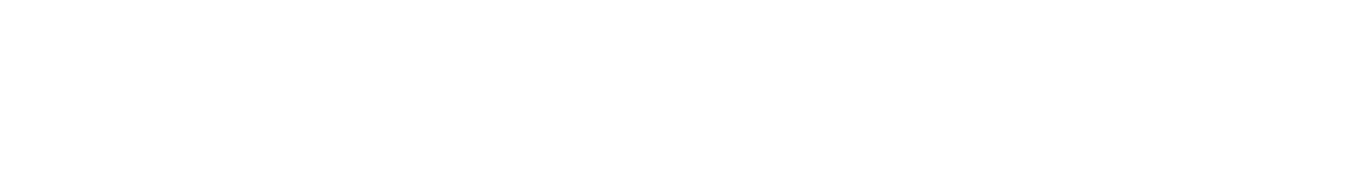 а(л,лл)ея
а(л,лл)еет
во(л,лл)ейбол
тро(л.лл)ейбус
Русский язык
Сколько гласных букв в алфавите?
восемь
десять
одиннадцать
девять
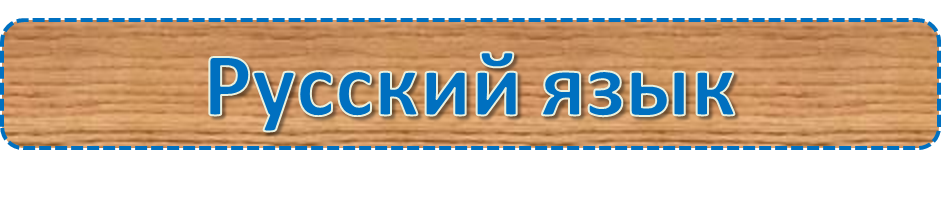 Кто был создателем первого славянского алфавита?
Борис и Глеб
Минин и Пожарский
Кирилл и Мефодий
Афанасий Никитин
Окружающий мир
Какое из перечисленных животных не относится к рыбам?
сом
кит
треска
щука
Окружающий мир
Как  называются камни, которые врезаются в атмосферу Земли?
планеты
метеориты
юниоры
астероиды
Окружающий мир
Какое из перечисленных деревьев не относится к хвойным?
лиственница
кипарис
пихта
ясень
Окружающий мир
Кто это? Сама пёстрая
              Ест зелёное 
           Даёт белое
лягушка
змея
хамелеон
корова
Математика
Сложили вместе два квадрата. Сколько сторон у получившейся фигуры?
8
5
4
6
Математика
Какая цифра на циферблате находится напротив цифры 5?
11
10
12
9
Математика
У Кати 300 рублей, а у Вики в четыре раза больше. Что нужно сделать Вике, чтобы у девочек стало денег поровну?
Поделиться с Катей
Математика
В котором часу отправился автобус с пассажирами, если на конечный пункт он прибыл в 20ч 19 мин, а в пути был 125 мин?
18 ч 14 мин
14 ч 18 мин
18 ч 19 мин
18 ч 11 мин
Общие вопросы
За кем побежала Алиса, перед тем как оказалась в Стране Чудес?
За Чёрной Курицей
За Серой Мышью
За Белым Кроликом
За Рыжим Котом
Общие вопросы
Сколько пар парных согласных по звонкости-глухости в русском языке?
9
12
5
6
Общие вопросы
Какой город называют северной столицей нашего государства?
Москва
Санкт-Петербург
Великий Новгород
Ярославль
Общие вопросы
Как называется подземная железная дорога?
Метро
Суперигра
Какое слово принадлежит тебе, но употребляется чаще другими, чем тобой?
Твоё имя
Суперигра
Было 15 листов бело бумаги. Когда часть из них разрезали на 4 части, то листов стало 33. Сколько разрезали листов?
Шесть
Суперигра
Сколько дней в високосном году?
366
Суперигра
Что идёт не двигаясь с места?
Время
Суперигра
Назови имя отца деревянного мальчика
Папа Карло
Суперигра
What day of the week today?
Wednesday 
(Уэнздэй)
Спасибо за игру!
Интернет ресурсы
Источник шаблона презентации
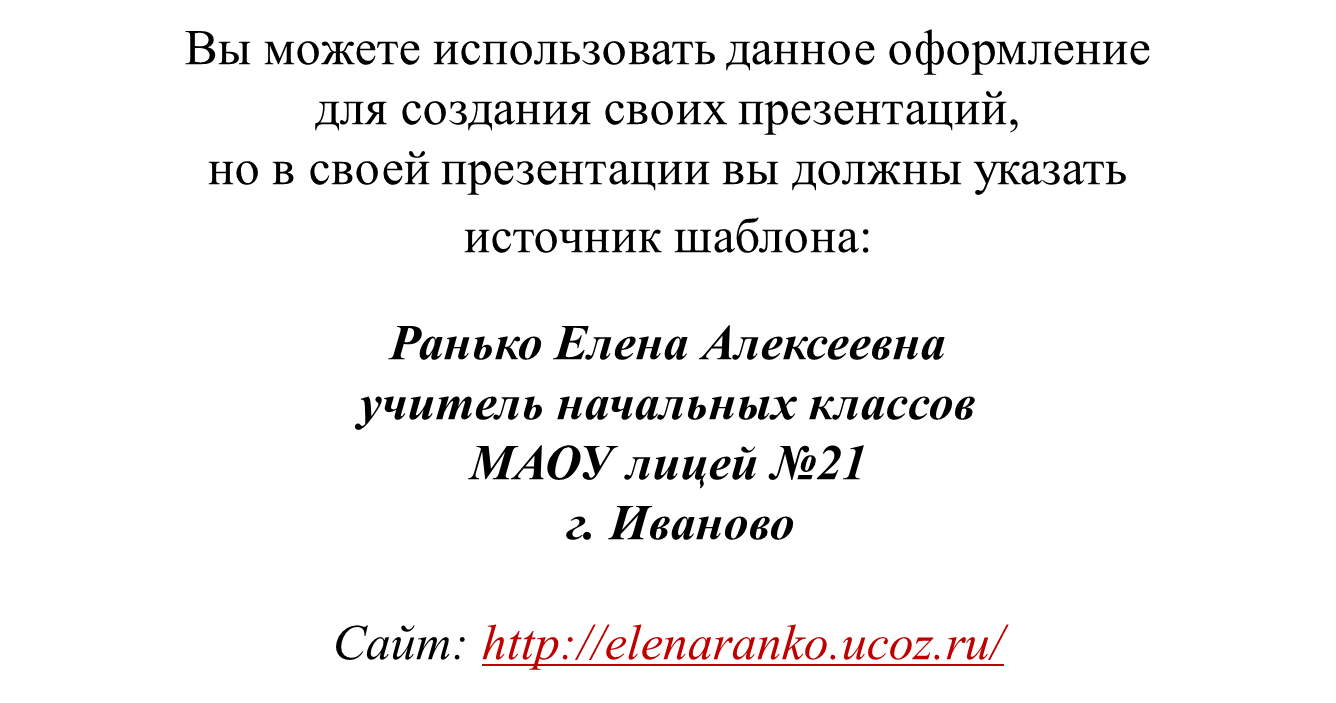 http://s3.uploads.ru/BdO9t.png 
рамка

http://cs10561.vkontakte.ru/u111299510/-5/x_70c5f3cb.jpg 
перо, чернильница

http://img-fotki.yandex.ru/get/6434/136487634.a39/0_d5931_5c31a0b1_XL.png  
книги

http://s1.pic4you.ru/allimage/y2012/10-26/12216/2601840.png
 открытая книга с пером

http://lenagold.narod.ru/fon/clipart/s/svit/svitolk21.png
свитки